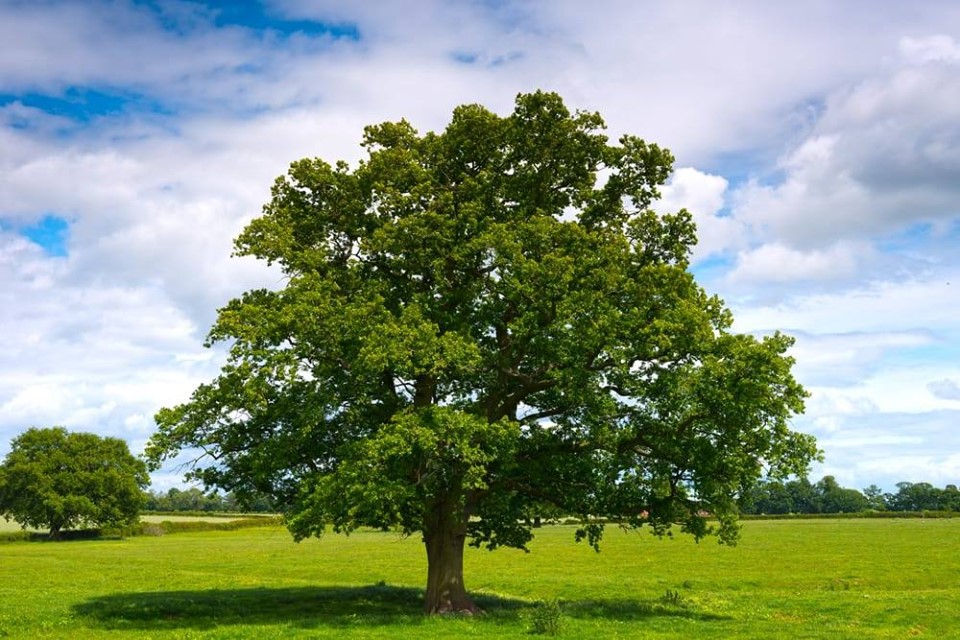 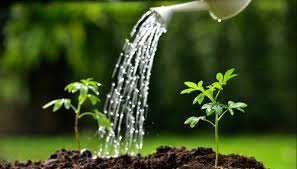 LE PIANTE
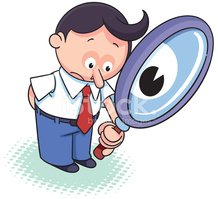 SCIENZE
CLASSE 3 E – 3 C - 3 D
INSS.  PALLADINO G. - VITIELLO I.
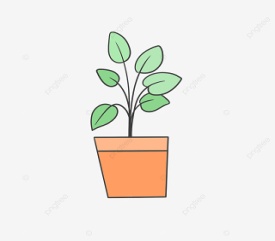 LE PIANTE SONO ESSERI VIVENTI E, COME
GLI ANIMALI, HANNO UN CICLO VITALE
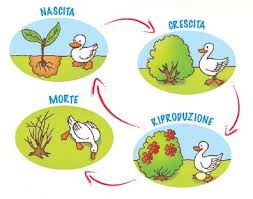 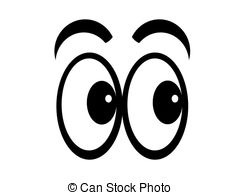 OSSERVIAMO UNA PIANTA
LE PARTI PRINCIPALI SONO:
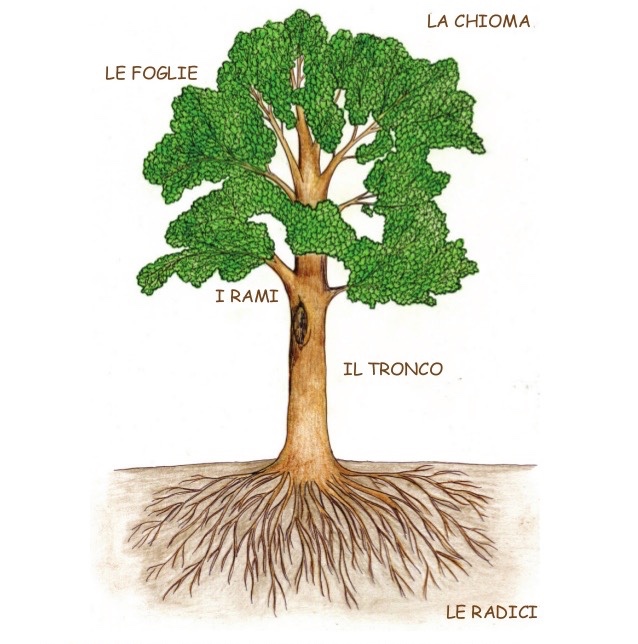 RADICI
RICOPIA L’ALBERO SUL TUO QUADERNO E SCRIVI LE PARTI
LE RADICI
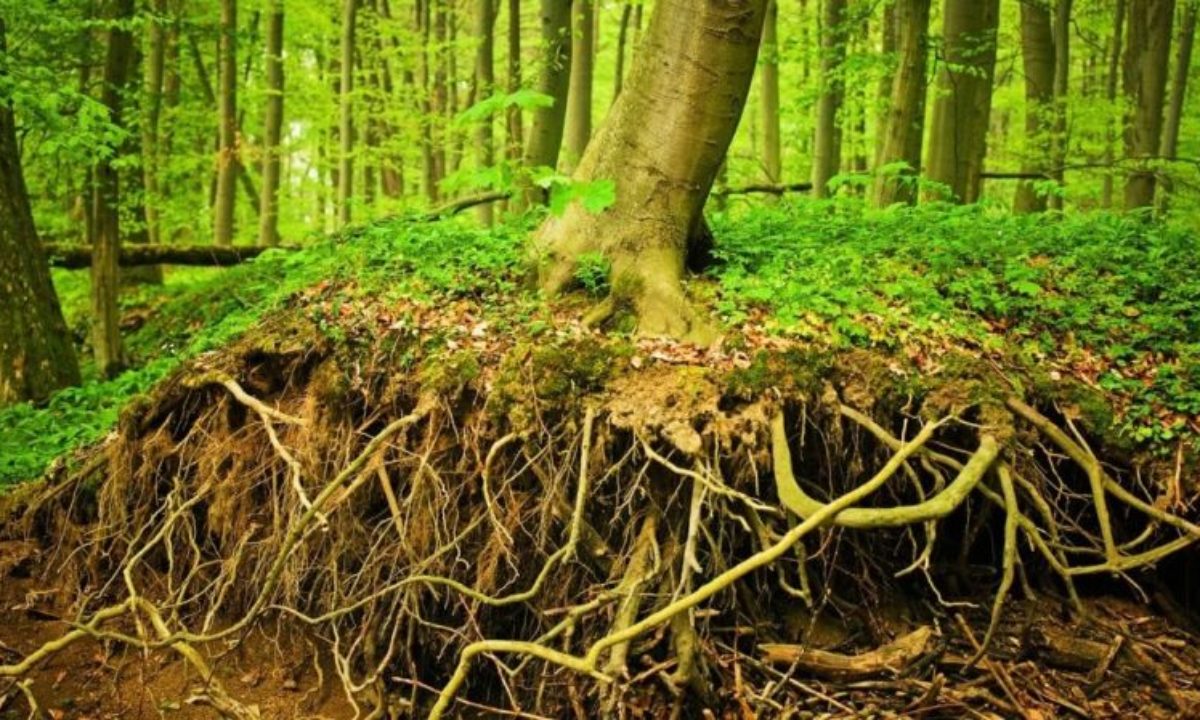 ACQUA
SALI MINERALI
SI TROVANO SOTTO IL TERRENO
E MANTENGONO FISSA LA PIANTA
ASSORBONO DAL TERRENO IL NUTRIMENTO
(ACQUA E SALI MINERALI)
IL FUSTO
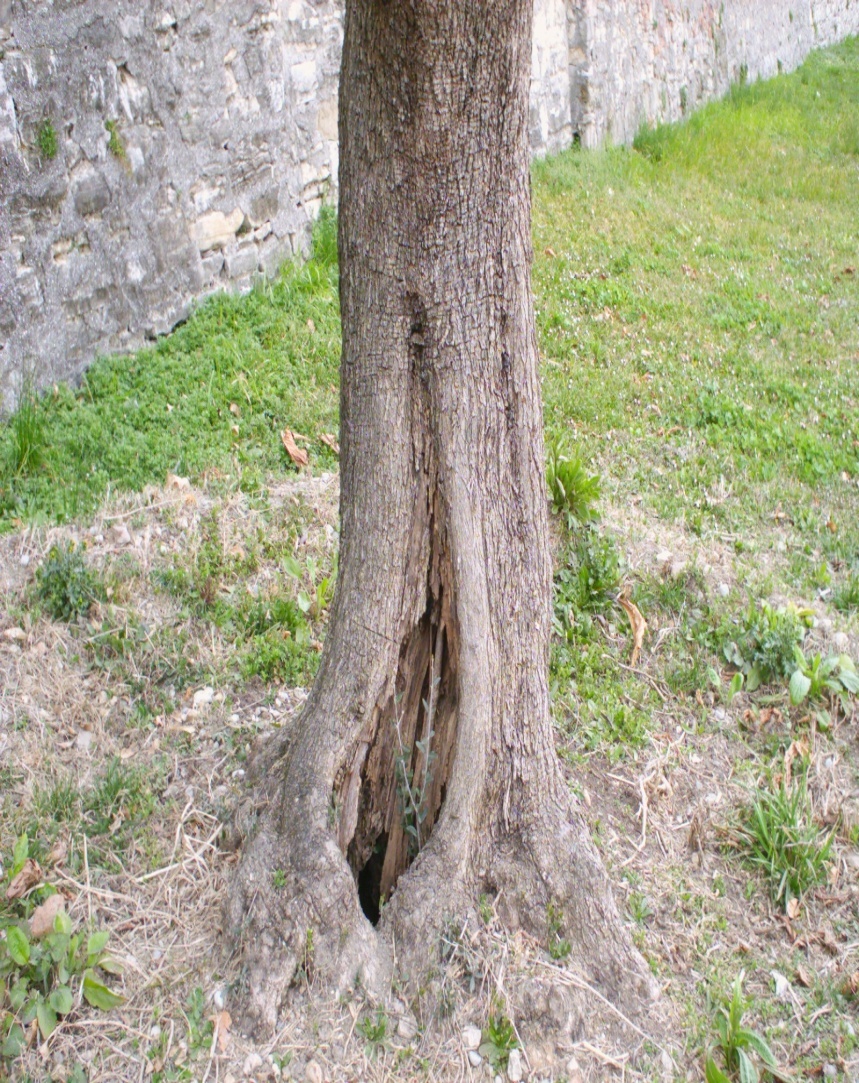 SOSTIENE LA PIANTA E
PERMETTE AL NUTRIMENTO
ASSORBITO DALLE RADICI
DI RISALIRE FINO ALLE 
FOGLIE.
LEGNOSO
Il fusto può essere:
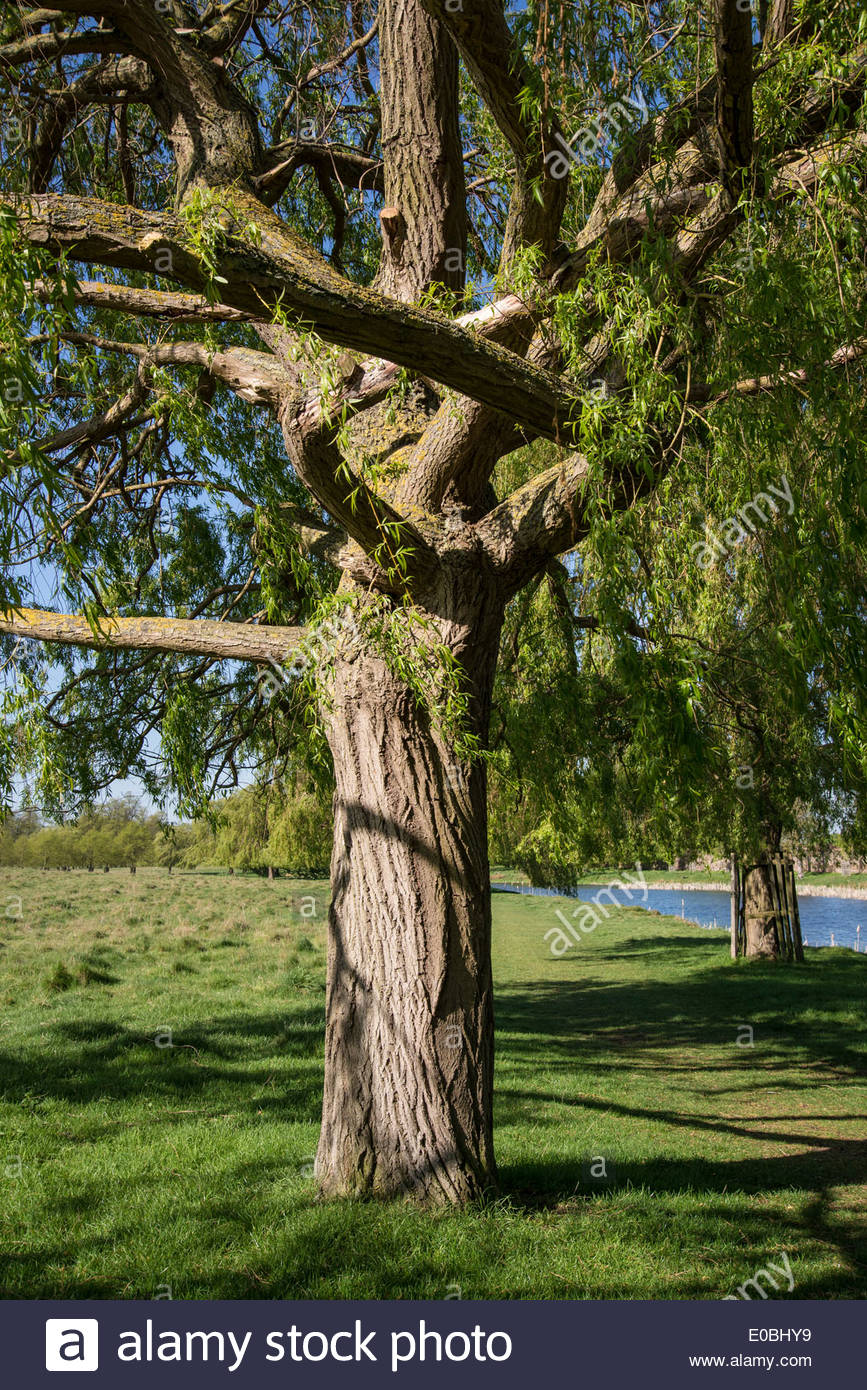 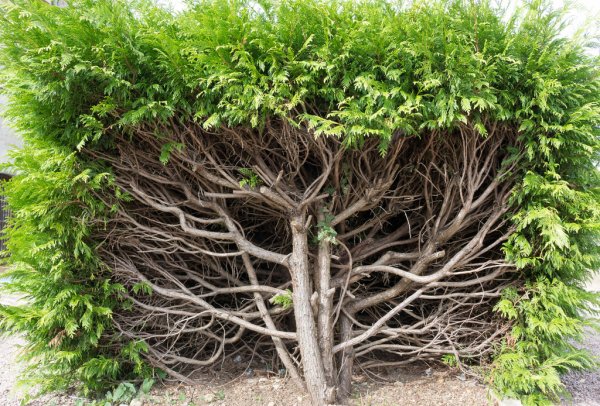 ALBERI
ARBUSTI
ERBACEO
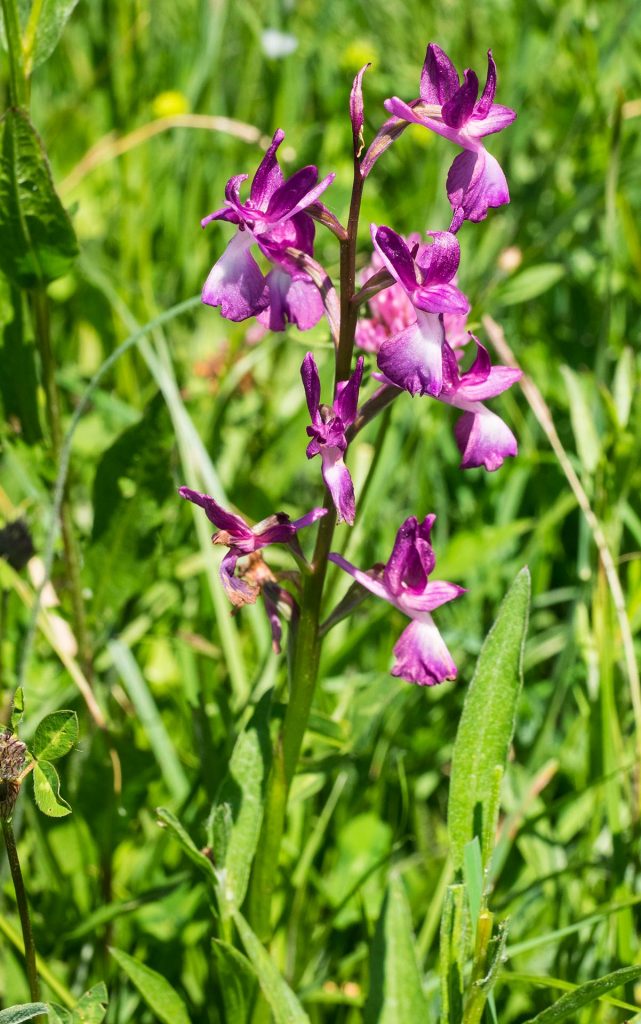 ERBA E FIORI
LE FOGLIE
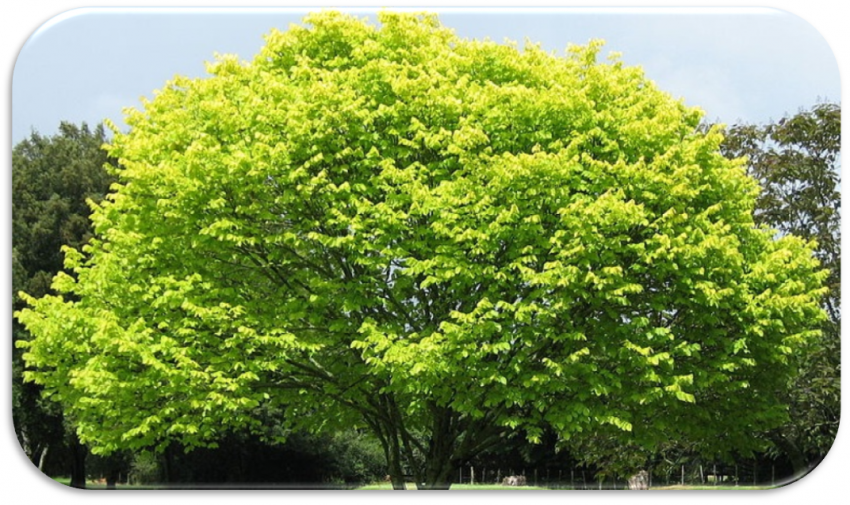 SERVONO ALLA PIANTA PER RESPIRARE E
PER FABBRICARE IL NUTRIMENTO.
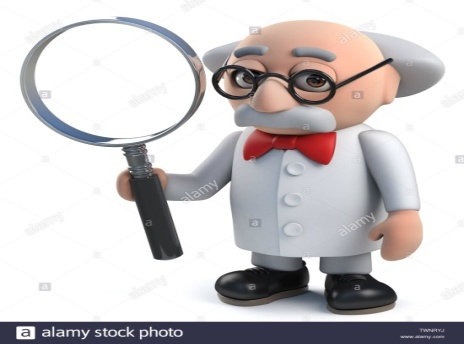 GUARDIAMO LA FOGLIA DA VICINO
E’ FORMATA DA VARIE PARTI
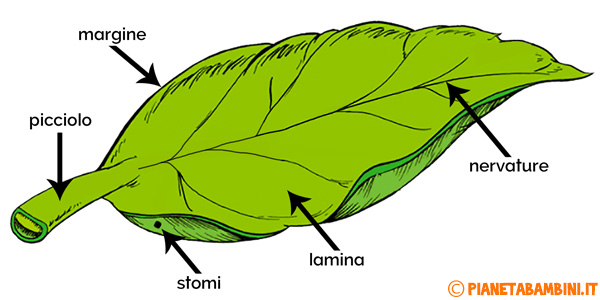 RACCOGLI UNA FOGLIA, INCOLLALA SULTUO QUADERNO E POI SCRIVI LE PARTI PRINCIPALI
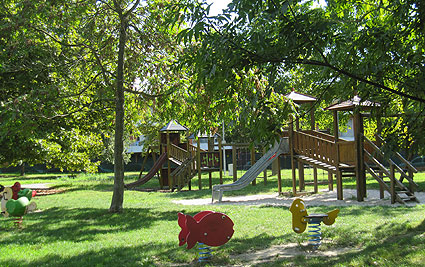 A ME E’ VENUTA VOGLIA DI CORRERE 
IN MEZZO ALLA NATURA, MA…
…ORA NON SI PUO’ E 
DOBBIAMO RISPETTARE LE REGOLE!
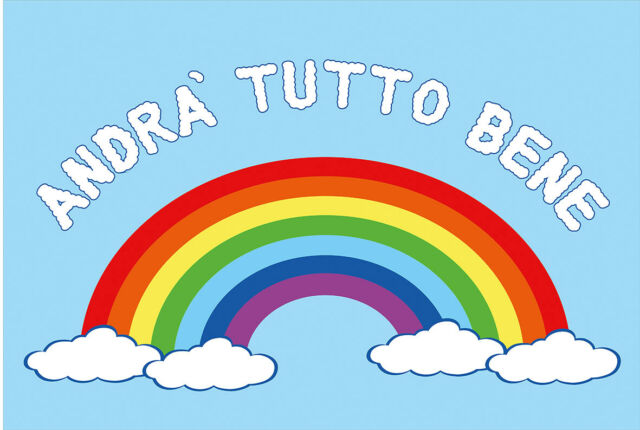 A PRESTO BAMBINI